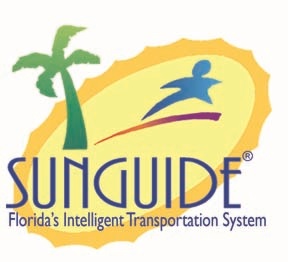 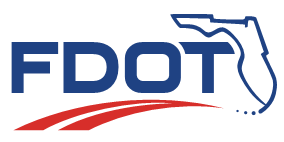 SSUG 7-30-20
1
SG-3203 - Microcom sensors for weather feeds
Mark Dunthorn
SunGuide Software Users Group
07/30/20
2
Current Situation
Weather sensor information available on ITS WAN
97 wind stations in D2, D3, and D6
Data can be viewed on web page
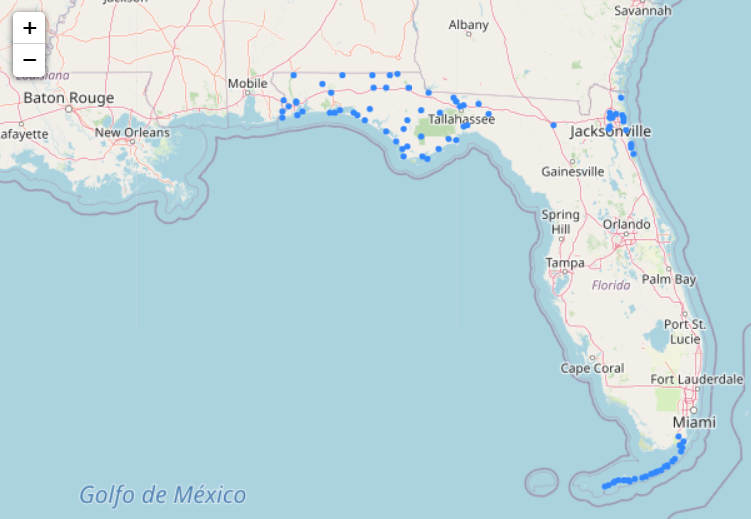 3
SunGuide Software Users Group
07/30/20
Proposed Enhancement
RWIS stations that report wind speed only?
Existing RWIS alarm functionality would work
Water level stations also available (Suwanee and Santa Fe Rivers only) – any interest?
Synchronize inventory with Microcom?
4
SunGuide Software Users Group
07/30/20
QUESTIONS?
5
SG-3331 - Video on desktop CPU usage threshold is unreliable and does not reset once triggered
Tucker Brown
SunGuide Software Users Group
07/30/20
6
Current Situation
CPU usage “Warning” is not as helpful as it could be


Currently, the CPU usage is sampled and averaged over a minute (to avoid the temporary spikes).
If VOD closed, then immediately opened, sampling does not reset. Still averaging over the last minute which can lead operators to think it didn’t clear.
7
SunGuide Software Users Group
07/30/20
Proposed Enhancement
Instead of popping up, the alert could be embedded into the dialog as a warning, but not steal focus

Any suggestions on changing the threshold for showing an alert?
Currently, alert is based on 80% CPU averaged over 1 minute.
8
SunGuide Software Users Group
07/30/20
QUESTIONS?
9
SG-5170 - Ability to filter Roadway in WAZE Alert (White/Black List per District)
Tucker Brown
SunGuide Software Users Group
07/30/20
10
Current Situation and Proposed Solution
The Waze process running at the TERL allows districts to whitelist the roadways where they would like to see alerts generated.
The system does not allow districts to pick which roadways where they DO NOT want to see alerts generated.

Proposed Enhancement
Allow a blacklist of roadways so certain roadways can be filtered out.
Districts would get to choose between a whitelist or a blacklist, but not both.
11
SunGuide Software Users Group
07/30/20
QUESTIONS?
12
SG-5321, SG-5337, SG-5338 – DMS issues in 7.2 with fonts
Tucker Brown
SunGuide Software Users Group
07/30/20
13
Current Situation
Older signs with “NTCIP” support do not respond to the font queries/commands as expected

Issues have been identified with MarkIV, Adaptive, and ADDCO signs

As designed, the system requires NTCIP controllers to respond to these in order to work with SunGuide.
14
SunGuide Software Users Group
07/30/20
Proposed Enhancement
Add checkbox to DMS to “opt out” of the font functionality

Would revert back to using user-defined fonts and the sign would always use the default font assigned on the controller

Ability to set fonts would be restricted on these signs when editing, even though they are NTCIP.
15
SunGuide Software Users Group
07/30/20
QUESTIONS?
16